KINEZIOLOGIE
Vlaďka Jaremová, Lucia Poláková
Metodologická praktika v psychologii, 2014/2015
Metoda alternativní medicíny
Celostní léčení těla i ducha
Hlásí se k východní medicíně, tak i k psychoterapii a západní medicíně.
Představení Kineziologie
Široké uplatnění metody
Absolvent kurzu
Testování svalů, One brain, Odblokování
Formou soukromých kurzů, v ČR 13 kurzů a 20 minikurzů
Argumenty a protiargumenty
Zneužívá název a pověst „vědecké“ kineziologie a mnohokrát se na ni také odkazuje
Autoři je nepodrobují žádnému druhu vědeckého zkoumání
Argumenty a protiargumenty
Nejsou podrobovány žádné formě standardizace
Autoři upozorňují na hrubé metodologické chyby ve výzkumu
Argumenty a protiargumenty
Generalizace získaných výsledků
Chyby v definicích validity
Zcela absentují primární zdroj uvedených údajů
Informace vytržené z kontextu a aplikovány do jiných oblastí
Chybí jakýkoli relevantní zdroj všech informací
Argumenty a protiargumenty
Žádný kurz není akreditován
Argumenty a protiargumenty
Kineziologem můžete být za několik víkendů
Většinou jsou sazby 800 až 1800 Kč/h
Argumenty a protiargumenty
Kineziologem může být však kdokoli, bez jakýchkoliv předpokladů
Většinou praktikují několik léčebných a diagnostických metod najednou
Ceny za Kineziologické služby
Lenka Červená – konzultace = 600 Kč (1 hodina)
Iva Hemská – uvádí v článku, že kineziologické odblokování metodou ONE BRAIN stojí 450 Kč (45 minut) a je potřeba minimálně dvouhodinové úvodní setkání, druhé sezení již zahrnuje např. i numerologii a cena je 800 Kč za 1,5 hodiny a každé další 1,5 hodinové sezení vychází na 680 Kč. Celkově je ceník velmi nepřehledný, poměrově k hodinám cena neodpovídá.
Kineziologie One Brain – poradna Brno (Ing. Lada Říhová) – 900 Kč za odblokování (maximálně 120 minut) + 100 Kč za každých dalších 15 minut.
Jana Kočendová – 700 Kč za odblokování. 
PhDr. Naděžda Verecká – cena individuální konzultace je 1200 Kč za hodinu (obvyklá délka sezení je 1,5 hodiny, tj. 1800 Kč).
Mgr. Jan Vávra – konzultace 75 až 90 minut za 1000Kč
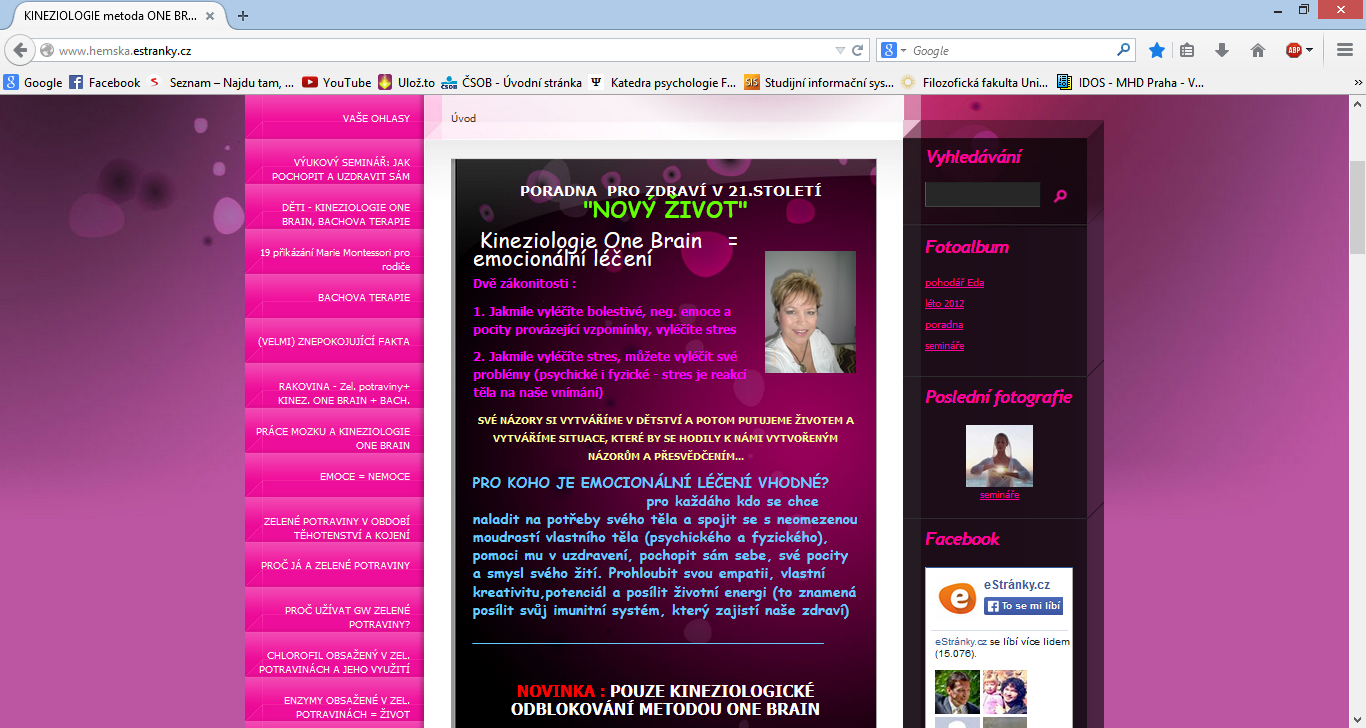 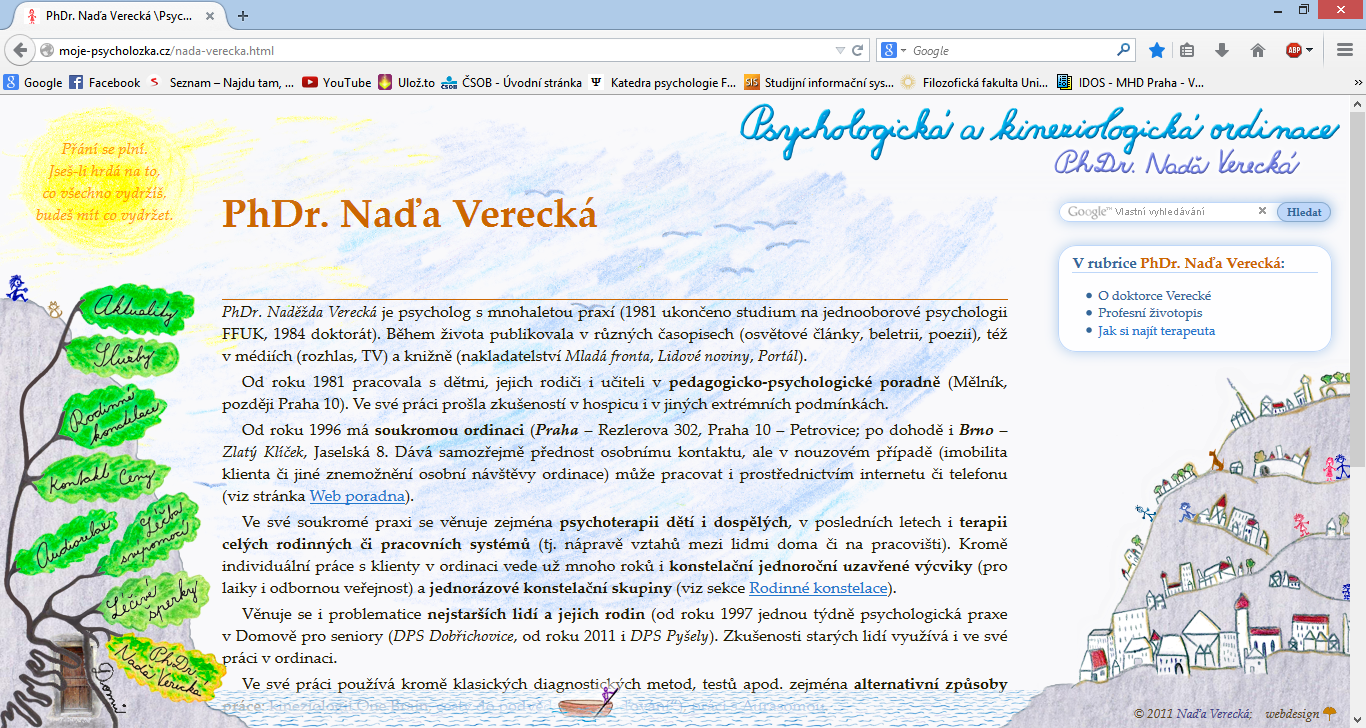 Jednotliví kineziologové záměrně manipulují s veřejností i klientelou podáváním číselných údajů, odvoláváním se na oficiální kineziologii, na reference minulých klientů, na pojmy z fyziologie a anatomie, které jsou chybné nebo smyšlené a rovněž také na své tituly, které vzbuzují přirozený respekt a důvěru v dodržování etiky, v profesionalitu a kritické myšlení odborníka.
Závěr a diskuze
Jak byste vysvětlili oblíbenost a „účinnost“ této metody? 